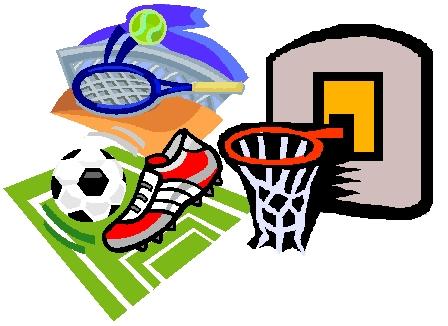 استراتيجيات التدريس في التربية البدنية
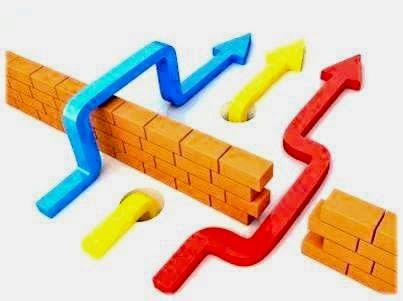 إعداد الطالب : ماهر بن خليل الجري 
الرقم الجامعي : 434910705
إشراف الدكتور : راشد بن محمد الجساس
استراتيجيات التدريس
ابرز النقاط التي سيتم تناولها  
الاستراتيجية المعني والمفهوم 
الاستراتيجية الرياضية 
عناصر الاستراتيجية وانواعها 
مواصفات الاستراتيجية ومكوناتها
استراتيجية التدريس المتفاعل
استراتيجية التدريس الذاتي
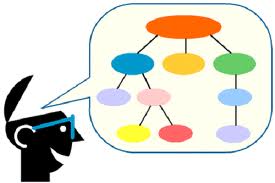 استراتيجيات التدريس: المعنى والمفهوم
قبل أن نتناول الحديث عن استراتيجيات التدريس يجب أن نعرف المفهوم العام للاستراتيجية، فقد ورد في كتاب المنجز في اللغة العربية بأن الاستراتيجية تعني :
" فن من الفنون يتناول الوسائل التي يجب الاخذ بها في قيادة أي عمل " وكذلك هي فن استخدام الإمكانات المتاحة بطريقة مثلى لتحقيق الأهداف المرجوة .
الاستراتيجية
ان مصطلح الاستراتيجية مشتق من الكلمة اليونانية 
( استراتيجوس ) ويعني في اللغة العربية ( فن القيادة ) 

ويرد لفظ ( استراتيجية ) في باب الوسائل التي يقابلها المقاصد أو الغايات في السلوك والأفعال الاجتماعية ، فكل سلوك له في النهاية قصد أو غاية تعبر عن حاجة اساسية ( داود ماهر، مجيد مهدي -1991-42).
تعريف استراتيجية التدريس
مما تقدم يمكن القول بأن استراتيجية التدريس هي فن اختيار واستخدام الوسائل والامكانات المتاحة في قيادة عملية التدريس لتحقيق الأهداف المنشودة، أو هي فن قيادة عملية التدريس باستخدام الوسائل والامكانات المتاحة لتحقيق أهداف الدرس .


أما في التدريس فقد عرفت استراتيجية التدريس بأنها مجموعة متجانسة من الخطوات المتتابعة يمكن للمعلم تحويلها الى طرائق ومهارات تدريسية تلائم طبيعة المعلم والمتعلم والمقرر الدراسي وظروف الموقف التعليمي والإمكانات المتاحة لتحقيق هدف أو أهداف محددة مسبقاً (الوكيل، 2005 )
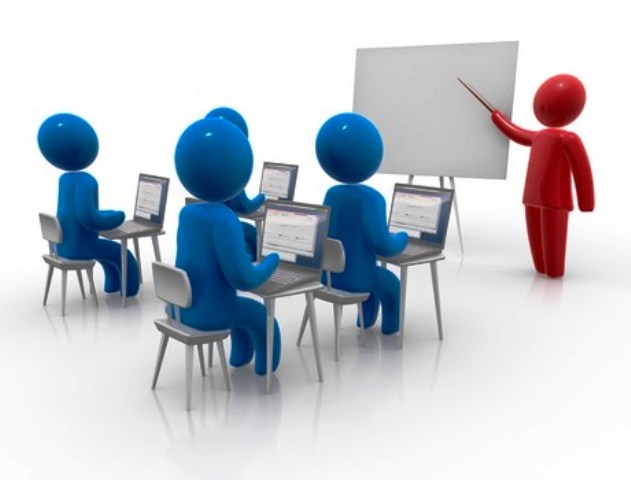 وفي ضوء ما تقدم فإن استراتيجية التدريس تشتمل على :
تصنيف استراتيجيات التدريس
تصميم الاستراتيجية
تصمم الاستراتيجية  في صورة خطوات اجرائية بحيث يكون لكل خطوة بدائل ، قد تتسم الاستراتيجية بالمرونة عند تنفيذها، وكل خطوة تحتوي على جزيئات تفصيلية منتظمة ومتتابعة لتحقيق الاهداف المرجوة، لذلك يتطلب من المعلم عند تنفيذ استراتيجية التدريس التخطيط المنظم مراعياً في ذلك المتعلمين وفهم الفروق الفردية والتعرف على مكونات التدريس .
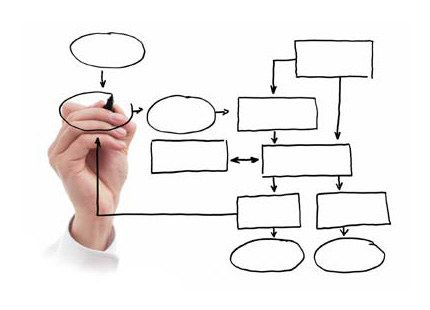 مواصفات الاستراتيجية الجيدة في التدريس
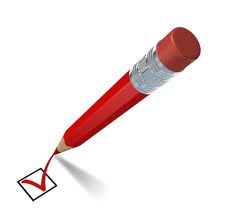 الشمول
المرونة والقابلية للتطوير
أن ترتبط بأهداف تدريس الموضوع الأساسية 
أن تعالج الفروق الفردية بين الطلاب 
أن تراعي نمط التدريس ونوعه ( فردي ، جماعي )
أن تراعي الامكانات المتاحة بالمدرسة .
أن تكون عالية الكفاءة من حيث متابعة ما تحتاجه من امكانيات عند التنفيذ مع ما تتجه من مخرجات تعليمية.
أن تكون طويلة المدى بحيث تتوقع النتائج وتبعات كل نتيجة .
أن ترتبط بالأهداف التربوية والاجتماعية .
مكونات استراتيجيات التدريس
مكونات الاستراتيجية
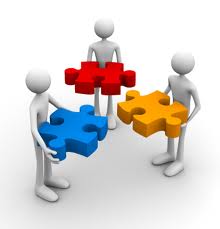 الاستراتيجية الرياضية :
هي مجموعة من الأهداف الرياضية موضوعة بصورة شاملة ومتكاملة تتضح فيها وسائل العمل ومتطلباته ، واتجاهات مساره بهدف إحداث تغيرات لتحقيق الأهداف والنتائج الرياضية المحددة .
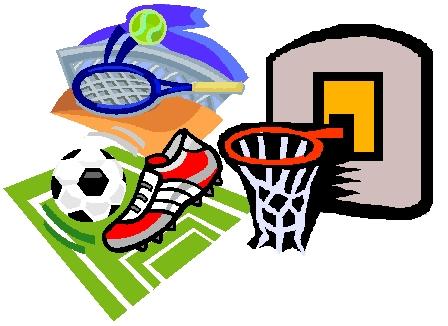 عناصر الاستراتيجية
يشير على السلمي ( 1987) أنه يمكن تحديد عناصر الاستراتيجية فيما يلي :
وضوح الاهداف .
تحديد الموارد والإمكانات التي يسيطر عليها صانع الاستراتيجية .
تحديد المتغيرات والمعوقات التي تعترض تحقيق الهدف .
اتخاذ القرار أو القدرة على الاختيار والمفاضلة بين البدائل المختلفة .
أهداف الاستراتيجية
يمكن تحديد أهداف الاستراتيجية للتربية البدنية والرياضة 
 فيما يلي : 
1- تطوير اهداف التربية البدنية والرياضة .
2- وضع اطار عام لتطوير محتوى مناهج التربية البدنية والرياضة 
     متضمنة توصيفا دقيقاً لهذا المحتوى .
3- وضع الأسس الخاصة بتطوير برامج وإعداد وتأهيل المعلمين 
     وتدريبهم .
4- وضع أسس تطوير وتحديث الإمكانات والتسهيلات اللازمة لتنفيذ
    هذه البرامج، وتوظيف نتائج التخطيط المتوقعة والاحتمالات لخدمة 
    المتعلم بما يحقق الوفاء باحتياجات المجتمع .
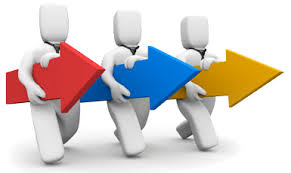 اهم العوامل التي يجب وضعها في الاعتبار عند وضع استراتيجية التدريس ما يلي :
1- الاهداف التعليمية
2- مراعاة الفروق الفردية
3- الصفات الواجب توفرها في المعلم
1- الاهداف التعليمية :
عند اختيار الاستراتيجية لابد ان توضع في ضوء أهداف محددة تناسب قدرات التلاميذ وتتيح لهم فرص النجاح وتحقيقها ، فعندما يحقق التلاميذ هدف معين يشعرون بالرضا مما يدفعهم الى مزيد من التعليم ، لذا فأن عملية تحديد المخرجات أو الاهداف تأتي أولا.
2- مراعاة الفروق الفردية :
هناك فروق فردية داخل المرحلة التعليمية وكذلك الصف الواحد ، لذا يجب على المعلم وضعها في الاعتبار عند وضع استراتيجية معينة، وهذا يتطلب منه ان يكون ملما وعلى علم ودراية بمميزات وخصائص المرحلة السنية ، وأن يضعها نصب عينيه عند اختيار الاستراتيجية التي تتمشى مع استعداداتهم وخبراتهم وقدراتهم .
الصفات الواجب توفرها في المعلم :
هناك بعض الصفات التي يجب توافرها في المعلم من قوة الشخصية والقدوة الصحيحة والمظهر والصحة والمهارة في اداء الانشطة ومستوى الذكاء الجيد، تسهم في بناء السلوك الذي يؤدي الى التدريس الجيد، من حيث تحقيق العدالة والحزم والود والتشويق في نفوس التلاميذ.
كيف يمكن نقل المحتوى للمتعلم من خلال استراتيجية التدريس ؟
لكي يتم نقل المحتوى للتلميذ من خلال استراتيجية التدريس، يجب أن تنظم العملية التعليمية، بحيث تؤدي وظائف التدريس بطرق مختلفة من أهمها :
1- اختيار المحتوى   
2- كيفية توصيل المحتوى للتلميذ 
3- التقدم بالمحتوى 
4- اعطاء التغذية الراجعة والتقويم
كيف يمكن نقل المحتوى للمتعلم من خلال استراتيجية التدريس ؟
1- اختيار المحتوى : 
يجب أن يتمشى المحتوى الذي يتم اختياره مع قدرات واحتياجات التلاميذ، وأن يكون مناسباً للجميع ، بحيث يتيح الفرصة للممارسات الصحيحة ، والتقدم بمستوى الاداء مع توفير بيئة تعليمية للتعليم الجماعي ، بحيث يؤدي كل تلميذ نفس الاداء في نفس الوقت ، ويعتبر المعلم هو المسئول عن اتخاذ جميع القرارات الخاصة بالمحتوى الذي يقابل جميع احتياجات كل فرد في المجموعة .
كيف يمكن نقل المحتوى للمتعلم من خلال استراتيجية التدريس ؟
2- كيفية توصيل المحتوى للتلميذ :
 يقصد به الاسلوب الذي يستخدمه المعلم لتوصيل المحتوى للتلميذ، فقد يتم التوصيل من خلال نموذج للأداء الحركي سواء من المدرس أو من أحد التلاميذ المتفوقين أو باستخدام التقنيات الحديثة
كيف يمكن نقل المحتوى للمتعلم من خلال استراتيجية التدريس ؟
3- التقدم بالمحتوى :
هذا الامر يتطلب من المعلم التركيز على النقاط التعليمية اثناء الاداء بحيث تتيح الفرص للمتعلم الممارسة الصحيحة حتى يتمكن من الاتقان ، وتطبيق الجوانب المختلفة للتقدم بالمحتوى.
كيف يمكن نقل المحتوى للمتعلم من خلال استراتيجية التدريس ؟
4- اعطاء التغذية الراجعة والتقويم :
لكي تتم التغذية الراجعة في التعليم الجماعي أي الفصل كله كوحدة واحدة يجب على المعلم أن يستخدم عدة مصادر للتغذية، الملاحظة - التسجيل على شريط فيديو - تغذية راجعة من الزميل .
تتم عملية التقويم غالبا من خلال ما يتم من خلال تقويم الحصائل من خلال الاساليب التقديرية والاساليب الموضوعية أي باستخدام الاختبارات الموضوعية أو أي وسائل اخرى مناسبة يعدها المعلم لقياس نواتج التعلم .
تحركات المعلم :
ويقصد بها جميع السلوكيات والافعال التي يقوم بها المعلم والتلميذ أثناء الدرس، فقد يكون التحرك من المعلم بشرح المهارة وتقديم النموذج للتوضيح متضمنا إعطاء النقاط التعليمية ثم تصحيح الاخطاء، هذا بالإضافة الى الاجابة على أي استفسارات من التلاميذ، بحيث يتم تنفيذ هذه التحركات بطريقة مسلسلة ومتتابعة تتابع منظم أثناء الدرس، هذا التتابع والتسلسل في التحركات يطلق عليه طريقة تدريسية ، كما أن أي تغير في هذه التحركات وترتيبها يؤدي الى اختلاف الطريقة .
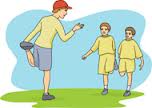 استراتيجية التدريس المتفاعل
يعتبر التدريس المتفاعل نمط من انماط استراتيجية التدريس وفيه يأخذ المدرس على عاتقه عادة كامل المسئولية من خلال ضبط العملية التعليمية بنفسه، باعتباره المسيطر والمسئول وحده عن اختيار المحتوى وتوصيله للتلاميذ والتقدم به ثم إعطاء التغذية الراجعة .
في التدريس المتفاعل يضع المدرس محتوى الدرس في ضوء استجابة التلاميذ السابقة وفيما يلي محتوى نوضح بنود المحتوى :
1- تحديد الموضوع الدراسي ( العاب كرة يد – تمرينات – جمباز ..الخ )
2- تحديد الهدف لعام من الدرس ( الانجازات المتوقعة في نهاية الدرس )
3- تحديد الاعمال التي يقوم بها التلميذ لتحقيق الهدف العام من الدرس
4- تحديد الاسلوب الذي يحقق الاهداف .
5- كيفية استخدام الاشكال التنظيمية في الدرس بالإضافة الى ورقة العمل
    أن كان لها ضرورة لتوضيح نقاط معينة في العمل .
6- تحديد الزمن المناسب لكل جزء من أجزاء الدرس حتى يتسنى تحقيق
    الهدف .
استراتيجية التدريس المتفاعل
ومن أمثلة التدريس المتفاعل تعليم مهارة الوقوف على الرأس المرتبطة بالتوازن والمثال التالي يوضح ذلك :
1- كيف يمكن الوقوف على الرأس واليدين ؟
2- كيف يمكن عمل إتزان على ثلاث أجزاء من جسمك ؟
3- أدي توازن يمكن أن تستمر فيه بضع ثوان .
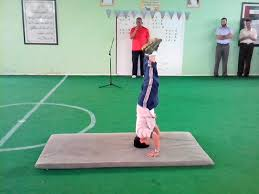 استراتيجية التدريس المتفاعل
يجب على مدرس التربية البدنية أن يضع في اعتباره الخطوات التالية بالنسبة لاستراتيجية التدريس المتفاعل :
1- شرح دور كل من المدرس والتلميذ
2- توصيل الموضوع الدراسي 
3- شرح الاجراءات التنظيمية
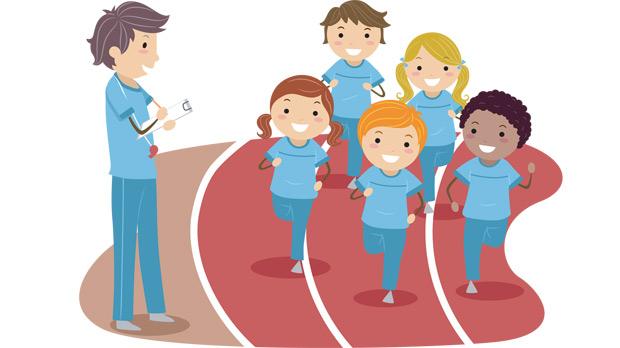 استراتيجية التدريس المتفاعل
توصيل المحتوى للتلاميذ والتقدم به :
 المعلم والمسئول عن توصيل المهارة للتلاميذ من خلال عمل نموذج بنفسه أو من احد التلاميذ المتفوقين، وقد يحتاج العمل الى تحسين الاداء وتصحيح الاخطاء أو قد يحتاج تزويد أو تقليل درجة الصعوبة ومن خلاله يبني المدرس نشاطه على اساس استجابة التلاميذ ويعمل جاهداً على التقدم بالمحتوى ويبني هذا التقدم من خلال ملاحظته لأداء التلاميذ .
استراتيجية التدريس المتفاعل
مصادر التغذية الراجعة والتقويم :
في التدريس المتفاعل يعتبر المدرس هو المسئول عن التغذية الراجعة والتقويم ، ويمكن اعطاء التغذية الراجعة للفصل ككل أو لكل تلميذ على حدة اثناء تأدية النشاط أو بعد توقفه .
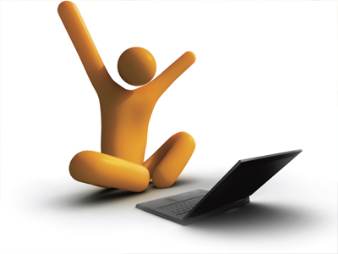 استراتيجية التعليم الذاتيSelf Learning
يعتبر التعليم الذاتي من الاساليب التي تخضع لعمليات إجرائية مقصودة، يحاول من خلالها المتعلم أن يكتسب بنفسه القدر المتضمن من المعارف والمهارات التي يحددها البرنامج الذي بين يديه من خلال التطبيقات التي تقدم له ليقوم بتعليم نفسه بنفسه ، وليتقدم وفقا لقدراته وسرعته الذاتية محققا الأهداف المنشودة .
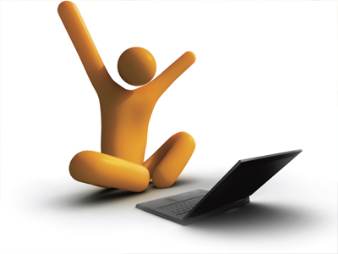 استراتيجية التعليم الذاتيSelf Learning
أهم متطلبات استراتيجية التعليم الذاتي :
- تعتمد على المواد المكتوبة بحيث تتضمن برنامجا موضوعا من قبل .
- توفير بيئة تعليم مناسبة لطبيعة التلاميذ ( اعداد الملعب ليصبح ميدانا 
  للتعلم الحركي )
- يستطيع كل تلميذ تعلم المهارات الحركية من خلال مصادر بشرية
   وتكنولوجية 
- لا يحدد وقت لإتقان المهارات وتطبيقها .( حسب احتياجات وقدرات 
   كل تلميذ )
- دور المدرس مرشداً للتلاميذ .
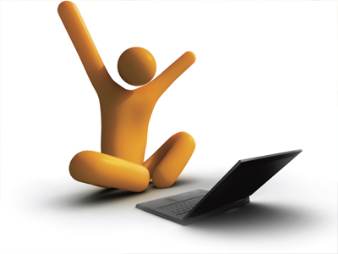 استراتيجية التعليم الذاتيSelf Learning
اختيار المحتوى في استراتيجية التعليم الذاتي :
يتم اعداد المحتوى في هذه الاستراتيجية مسبقاً ، من خلال وضع برنامج عام لتعليم الوحدة التدريسية من قبل المدرس، يحتوي على قائمة من الاعمال المتدرجة تبدأ من السهل الى الصعب مع التقدم بالتدريج ، بالإضافة الى وضع اختبارات التمكن التي يستخدمها المتعلم عند انتقاله من خطوة الى اخرى ، للتأكد من قدرته على إتقانه للخطوات التي تعلمها .
استراتيجية التعليم الذاتيSelf Learning
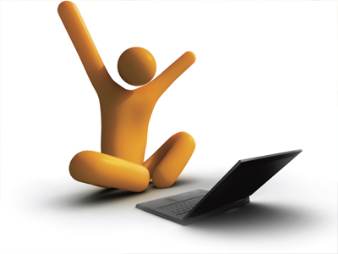 التقدم بالمحتوي :
من مزايا استراتيجية التعليم الذاتي مراعاة الفروق الفردية بحيث تتيح الفرصة لكل تلميذ أن يتقدم بالمحتوى وفقاً لقدراته الشخصية ، كما يساعد على علاج نقاط الضعف من خلال التقدم بخطوات بسيطة متدرجة قبل الانتقال الى مستوى اعلى .
استراتيجية التعليم الذاتيSelf Learning
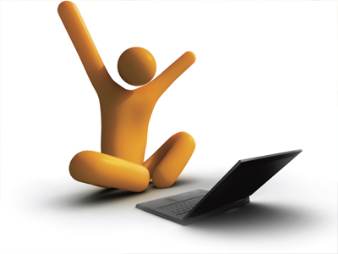 مصادر التغذية الراجعة والتقويم :
 ملاحظة اداء التلاميذ واستخدامهم لورقة المعيار للتوجيه الذاتي وأن يسأل أسئلة تركز على عملية التوجيه الذاتي وعلى اداء العمل ، وأن يخصص وقتا معينا في نهاية الدرس للتغذية الراجعة توجه للفصل بأكمله في شكل عبارات عامة عن ادائهم في الدور الذي يلعبونه ومتابعة تقدمهم حتى يتمكن من انجاز جميع أعماله على النحو المطلوب .
استراتيجية التعليم الذاتيSelf Learning
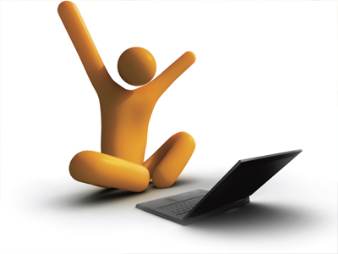 دور المعلم في التعليم الذاتي :
توفير بيئة تعلم مناسبة لطبيعة التلاميذ تشمل اعداد الملعب لكي يصبح ميداناً للتعلم الحركي .
أن يوفر الامكانات التي تساعد على انجاز العمل والتقدم به وتدريب المتعلم على استخدامها متمثلة في استخدام التطبيقات التكنولوجية المتعددة مثل الحاسب الآلي _ الكتيب المبرمج وغيرها 
تحديد الاهداف التعليمية المراد تنفيذها 
يعمل المعلم موجها ومرشدا دون أن يفرض ذاته على التلميذ.
مراقبة الموقف التعليمي ، واعطاء تغذية راجعة للمتعلم على فترات متتابعة .
أن يقيم باستمرار محتويات المقرر ويجري بعض التعديلات السريعة اللازمة .
احترام ذات التلميذ، واتاحة الفرصة الكاملة امامه لكي يعبر عن نفسه .
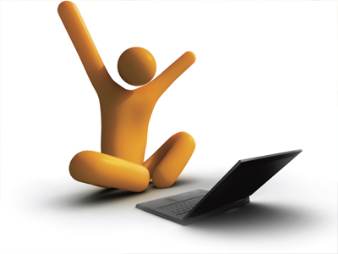 استراتيجية التعليم الذاتيSelf Learning
دور التلميذ في التعليم الذاتي :
يقوم بدور ايجابي نشط في تحقيق الاهداف التعليمية المطلوبة.
يستخدم المصادر التعليمية دون عون مباشر من المعلم .
يتعلم بنفسه ومن استجاباته ، ويسير في عملية التعلم بسرعته الذاتية .
ينفذ الارشادات المحددة بالبرنامج التعليمي من خلال تكنولوجيا التعليم .
يكتسب بنفسه قدرا من المعارف والمفاهيم والمهارات المحددة بالبرنامج التعليمي .
يتحمل مهمة انجازه للمهمة التعليمية .
عدم الانتقال من وحدة الى وحدة الا بعد التأكد من اتقانه لهذه الوحدة .
يقوم التلميذ بالتوجيه الذاتي لنفسه والتغذية الراجعة .
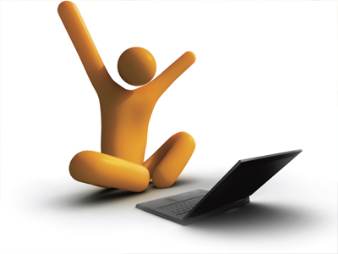 استراتيجية التعليم الذاتيSelf Learning
مميزات التعليم الذاتي : 
 يتعلم التلميذ معتمد على نفسه ومن استجاباته ، ويسير في عملية التعلم بسرعته الذاتية .
التحديد الدقيق للأهداف التعليمية .
يراعي الفروق الفردية بين التلاميذ .
يساعد في القدرة على التفكير الابتكاري لدى المتعلم .
الترابط والتتابع في بناء محتوى التعلم وتنظيمه .
المتعلم أكثر اهتماما و حماسا للتعلم واكثر استقلالية وحرية في التفكير .
المشاركة النشطة من قبل جانب المتعلم في مواقف التعليم والتعلم تسهم في تحقيق النمو الذاتي .
زيادة امكانية التعلم لدى المتعلمين .
احترام ذات التلميذ، واتاحة الفرصة الكاملة امامه لكي يعبر عن نفسه .
تحسن في اتجاهات المتعلم نحو المدرسة ونحو المتعلمين .
شكراً لحسن استماعكم